November  2023
Project: IEEE P802.15 Working Group for Wireless Personal Area Networks (WPANs)

Submission Title: [TG15.6ma Closing Report for November 2023]
Date Submitted: [15th November 2023]	
Source: [Ryuji Kohno1,2,] [1;Yokohama National University, 2;YRP International Alliance Institute(YRP-IAI)]                                                                   
Address [1; 79-5 Tokiwadai, Hodogaya-ku, Yokohama, 240-8501 Japan
               2; YRP1 Blg., 3-4 HikarinoOka, Yokosuka-City, Kanagawa, 239-0847 Japan]
Voice:[1; +81-90-5408-0611], FAX: [+81-45-383-5528], 
Email:[1: kohno@ynu.ac.jp,  2: kohno@yrp-iai.jp] Re: []
Abstract:	[This document contains closing report for TG15.6ma for Revision of P802.15.6-2012 with Enhanced Dependability November 2023.]
Purpose:	[information]
Notice:	This document has been prepared to assist the IEEE P802.15.  It is offered as a basis for discussion and is not binding on the contributing individual(s) or organization(s). The material in this document is subject to change in form and content after further study. The contributor(s) reserve(s) the right to add, amend or withdraw material contained herein.
Release:	The contributor acknowledges and accepts that this contribution becomes the property of IEEE and may be made publicly available by P802.15.
Slide 1
November  2023
IEEE 802.15 TG6ma (Revision of IEEE802.15.6-2012) Closing ReportIn Personal and Virtual Hybrid Interim SessionHonolulu, Hawaii, USANovember 15th, 2023Ryuji KohnoYokohama National University(YNU),YRP International Alliance Institute(YRP-IAI)
Slide 2
November  2023
Objectives of TG 6ma – Enhanced Dependability Body Area Network (ED-BAN)
Objective: Enhancements to the BAN Ultra Wideband (UWB) physical layer (PHY) and media access control (MAC) to support enhanced dependability to a human BAN (HBAN) and adds support for vehicle body area networks (VBAN), a coordinator in a vehicle with devices around the vehicular cabin.
Action:  
•Update draft#1.9 of  Draft Proposals for Pre-Ballot
•Comment resolution for draft#1.9
•Performance Evaluation of Technologies in PHY; Channel Coding According to 8 QoS Levels of Packets and  Coexistence Levels, Interference Mitigation, etc.  
•Performance Evaluation of Technologies in MAC; Channel Management, CCA, Hybrid Contention Free/Access Protocol According to 8 QoSs and Coexistences.
•Harmonization or Commonality with 4ab in Coexistence and Feasible Implementation of 6ma and 4ab
Feasibility of TSN of 802.1 in MAC  Joint IEEE802.1&15 PAR&CSD for TSN
Next Things to Do：
     Finalize draft#1 for Letter Ballot
Slide 3
doc.:IEEE802.15.23-0469-01-06ma
November  2023
TG15.6ma Interim Session Schedule for 13-16th, Nov. 2023
TG15.6ma has three own sessions such as
Session1(Virtual RM#2)  PM1  13:30-15:30 Nov.13(MON) in Honolulu time, 8:30 - 10:30 Nov.14(TUE) in JST/KST
Session2(Virtual RM#2)  PM2  16:00-18:00 Nov.13(MON) in Honolulu time, 11:00-13:00 Nov.14(TUE) in JST/KST
Session3(Virtual RM#2)  PM2  16:00-18:00 Nov.13(MON) in Honolulu time, 11:00-13:00 Nov.14(TUE) in JST/KST
Session4(Virtual RM#2)  PM2  16:00-18:00 Nov.13(MON) in Honolulu time, 11:00-13:00 Nov.14(TUE) in JST/KST
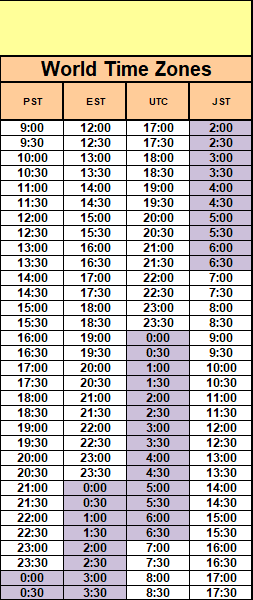 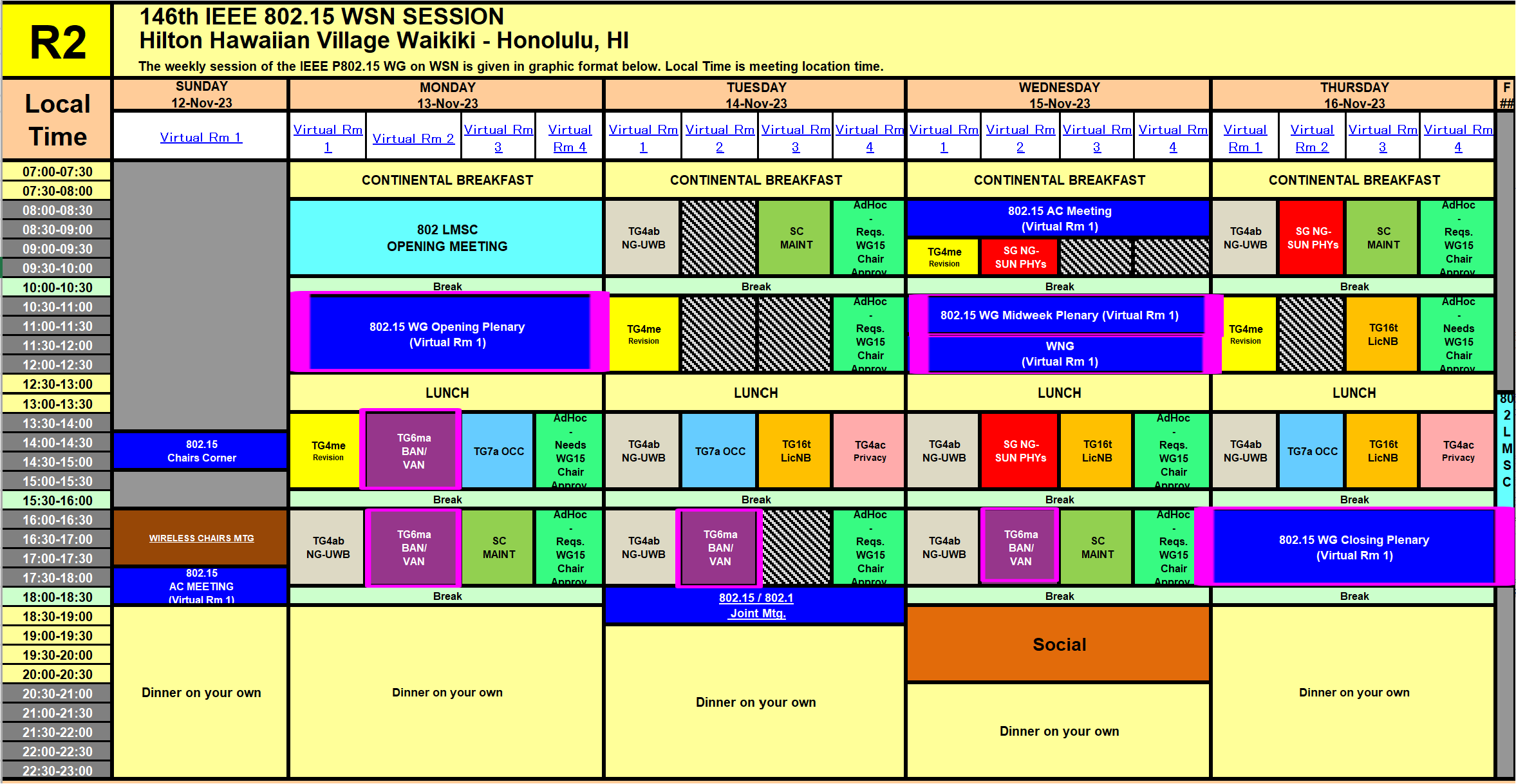 Slide 4
doc.:IEEE802.15.23-0469-01-06ma
November  2023
TG15.6ma Interim Session Schedule for 13-16th, Nov. 2023
TG15.6ma has three own sessions such as
Session1(Virtual RM#2)  PM1  13:30-15:30 Nov.13(MON) in Honolulu time, 8:30 - 10:30 Nov.14(TUE) in JST/KST
Session2(Virtual RM#2)  PM2  16:00-18:00 Nov.13(MON) in Honolulu time, 11:00-13:00 Nov.14(TUE) in JST/KST
Session3(Virtual RM#2)  PM2  16:00-18:00 Nov.13(MON) in Honolulu time, 11:00-13:00 Nov.14(TUE) in JST/KST
Session4(Virtual RM#2)  PM2  16:00-18:00 Nov.13(MON) in Honolulu time, 11:00-13:00 Nov.14(TUE) in JST/KST
Virtual RM#2
Meeting link: https://ieeesa.webex.com/ieeesa/j.php?MTID=mca39b1aeaf9ee5b85bb81cd3fcf994b1
Slide 5
November  2023
Agenda items for the week
TG15.6ma meeting call to order
Call for essential patents and policies & procedures reminder 
Approve last meeting minutes: TG 15.6ma Meeting Minutes for September 2023                       doc.#15-23-0513-00-06ma
Agenda of TG15.6ma November Meeting                                                                                    doc.#15-23-0555-03-06ma   
Review and Summary
Basic Consensus in MAC and PHY of Revision of IEEE802.15.6-2012(IEEE802.15.6ma) doc.#15-23-0557-00-06ma
2.   Progress and Action Items for Draft#1                                                                                doc.#15-23-0360-02-06ma
 Draft pre-ballot comment resolution                                                                                    doc.#15-23-0476-05-06ma  
 Rescheduling Timeline                                                                                                        doc.#15-23-0361-02-06ma
 Comment Resolution Database for Pre-Ballot-WG                                                              doc.#15-23-0476-10-06ma
     Presentation
MAC features for operating coexisting multiple dependable BANs                                       doc.#15-23-0558-00-06ma
Overview and convergence of MAC proposals for 15.6ma                                                   doc.#15-23-0408-02-06ma
Progress and Action Items for Draft#1 (Draft#1.9)                                                                doc.#15-23-0360-02-06ma
Hybrid ARQ Scheme for High QoS Packets in High Class of Coexistence of IEEE 802.15.6ma             0474-01-06ma
Evaluation of IEEE 802.15.6 Ultra-wideband Physical Layer Utilizing Super Orthogonal Convolutional Code  0562-05
Simulation results for Nagoya I. T. and YRP-IAI MAC proposal   Based on TG6ma Channel Model      -0352-01-06ma
UWB Positioning in 15.6ma for Multiple BAN Adjacent Scenarios                                        doc.#15-23-0560-00-06ma
Preliminary performance evaluation of ranging in coexistence environment                         doc.#15-23-0353-04-06ma
Performance Evaluation of Channel Coding under Various Channel Models in Some 
Classes of Coexistence in TG6ma　　　　　　   　                                                                  doc.#15-23-0577-00-06ma
10. TG6ma Channel Model Document for Enhanced Dependability                                           doc.#15-22-0519-01-06ma
11.Comments to channel-model-document                                                                                doc.#15-23-0605-00-06ma
12.Interference Mitigation Schemes in Class 3, 5, 6, and 7 of Coexisitence in TG6ma　           doc.#15-22-0571-01-06ma
13. Proposed text for 6ma MAC  General Framework Elements & Beacon Access Phase         doc.#15-23-0367-02-06ma 
14. MAC Protocol Proposal for Multiple BAN Environment (Level 1,2,3)                                     doc.#15-23-0639-03-06ma
15. Proposal of MAC Revision for for IEEE802.15.6ma in Class 1 of Coexistence of Multiple BANs        23-0593-00-06ma
16. Overview and convergence of MAC proposals for 15.6ma                                                    doc.#15-23-0408-02-06ma
17. Progress Report of TG6ma                                                                                                   doc.#15-23-0056-05-06ma
18. Timeline of TG6ma                                                                                                                doc.#15.23-0407-02-06ma
19. TG15.6ma Closing Report for November 2023                                                                     doc.#15-23-0594-00-06ma
20. TG15.6ma Meeting Minutes for November 2023                                                                   doc.#15-23-0608-00-06ma
 Joint work between 802.1 and 802.15
         1.   PAR-par-review-sc-meeting-agenda-and-comment-slides-november-2023-plenary-Honolulu      doc.:802.11-23-1690r1
Slide 6
November  2023
15.6ma PHY and MAC New Features
Since IEEE802.15.6-2012 has too many modes in PHY and MAC, 15.6ma chooses a few modes to simplify specification of PHY and MAC while introduces new error-controlling schemes of FEC and HARQ, and management and data channels for enhanced dependability in various channel models and 8 classes of coexistence models for 8 levels of QoS priority order packets such as
PHY
Various channel coding and decoding matched with QoS priority levels of packets and coexistence classes
Interference mitigation schemes according to various environment of coexistence classes
MAC
Two channels using two UWB band channels are applied for management channel to control frames of coexisting networks and data transmission channel. Its alternative mode is two channels for management and data transmission using a single UWB band channel.
Coordinator-to-coordinator(C2C) negotiation of existing networks
Cross Layer of PHY and MAC
Hybrid ARQ for higher priority pf packets in high class of coexistence
Slide 7
November  2023
QoS Levels of Packets corresponding to User Priority
In Std.15.6 WBAN systems, a various data such as vital signs, skin temperature,  blood pressure, ECG, EEG, ECoG, and vehicle controlling commons have different QoS levels corresponding to user priority.

In 15.6ma for dependable WBAN for human and vehicles, data packet transmission should be dependable according to QoS levels even in various classes of coexistence environment.

Therefore, appropriate sets of error controlling scheme with FEC and hybrid ARQ corresponding to QoS levels have been standardized in 15.6ma,
Slide 8
November  2023
Definition of Coexistence Environment Classes
The coexistence class has been redefied to 8 levels, which can be represented by 3 bits and would be suitable to include in PHY or MAC headers.
Slide 9
November  2023
FEC/HARQ for 8 Coexistence Classes × 8 QoS Packet Levels
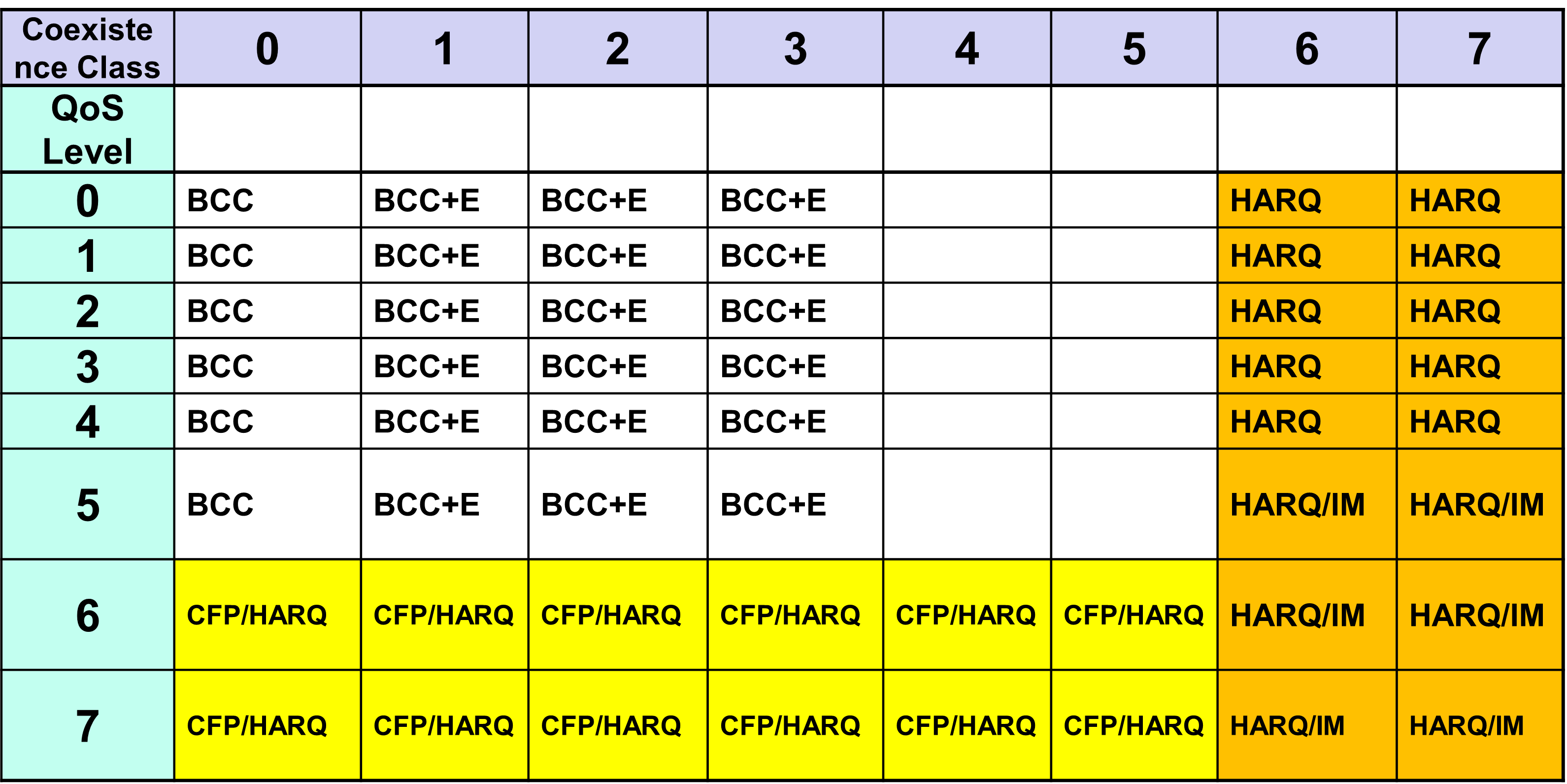 FEC codes and Hybrid ARQ have been designed for 8 × 8 = 64 combinations for QoS levels and Coexistence classes under various standard of channel models.
Slide 10
November  2023
Common with IEEE802.15.4ab
Error-correcting codes corresponding to QoS levels
Channel Coding Table #1
As an outer code, shortened Reed-Solomon (RS) codes with N=54 (original code length N=63) will be selected to correct burst errors due to interference from other WBANs and the coding rates are changed according to each QoS and channel condition
As an inner code, 15.4ab LDPC codes (K=324, 648, 972, R=1/2) will be selected for the coexistence of 15.6ma and 15.4ab
This updated concept table is considered as the first priority
Slide 11
Finalize Std Draft V1
August 2023
SB recirculation if required
July 2024
November  2023
EC approval to SB, SB submission
May 2024
TG 6ma Timeline
SB recirculation
June  2024
RevcomSubmission
Aug. 2024
Notes:  SASB/RevCom scheduled for 2024 a guess
Slide 12
November  2023
Timeline details.
Note: the deadlines are subject to change.
Slide 13
November  2023
Contributions
・TG15.6ma opening report for Novenber 2023 meeting                                                15-23-0556-01-06ma
・TG15.6ma Agenda of  November Meeting in 2023                                                      15-23-0555-02-06ma
・Progress and Action Items for Draft#1                                                                          15-23-0360-01-06ma
・Draft pre-ballot comment resolution                                                                              15-23-0476-10-06ma  
・Rescheduling Timeline                                                                                                  15-23-0361-02-06ma
・Basic Consensus in MAC and PHY of Revision of IEEE802.15.6-2012                       15-23-0557-00-06ma
・MAC features for operating coexisting multiple dependable BANs                               15-23-0558-00-06ma
・Overview and convergence of MAC proposals for 15.6ma                                            15-23-0408-02-06ma
・Simulation results for Nagoya I. T. and YRP-IAI MAC proposal                                    15-23-0242-03-06ma
・Hybrid ARQ Scheme for High QoS Packets in High Class of Coexistence of IEEE 802.15.6ma 0474-01-06ma
・Evaluation of IEEE 802.15.6 Ultra-wideband Physical Layer Utilizing Super Orthogonal Convolutional Code
                                                                                                                                            15-22-0562-05-06ma
・UWB Positioning in 15.6ma for Multiple BAN Adjacent Scenarios                                 15-23-0560-00-06ma
・Preliminary performance evaluation of ranging in coexistence environment                  15-23-0353-04-06ma
・Performance Evaluation of Channel Coding under Various Channel Models in Some 
Classes of Coexistence in TG6ma　　　　　　   　                                                         15-23-0577-00-06ma
・TG6ma Channel Model Document for Enhanced Dependability                                    15-22-0519-01-06ma
・Comments to channel-model-document                                                                         15-23-0605-00-06ma
・Interference Mitigation Schemes in Class 3, 5, 6, and 7 of Coexisitence in TG6ma　   15-22-0571-01-06ma
・Proposed text for 6ma MAC  General Framework Elements & Beacon Access Phase  15-23-0367-02-06ma 
・MAC Protocol Proposal for Multiple BAN Environment (Level 1,2,3)                              15-23-0639-03-06ma
・Preliminary Performance Evaluation of Channel Coding in TG6ma　　　　　　  　　15-23-0521-01-06ma
・Progress Report of TG6ma                                                                                             15-23-0056-05-06ma
・Timeline of TG6ma                                                                                                          15.23-0407-02-06ma
・TG15.6ma closing report for November 2023 meeting                                                   15-23-0594-00-06ma
・TG15.6ma November 2023 meeting minutes                                                                 15-23-0608-00-06ma
Slide 14
November 2023
Contacts and Conference call
Chair; Ryuji Kohno, YNU/YRP-IAI  
                  kohno@ynu.ac.jp, kohno@yrp-iai.jp
1st Vice-Chair;   Marco Hernandez, YRP-IAI/CWC
                  marco.hernandez@ieee.org
        2nd Vice-Chair; Daisuke Anzai, NIT    
                  anzai@nitech.ac.jp
3.   Secretary;      Takumi Kobayashi, YNU/TCU
                  kobayashi-takumi@yrp-iai.jp, kobayashi@nitech.ac.jp
Technical Editors;  
             Minsoo Kim, YRP-IAI   minsoo@minsookim.com
             Seong-Soon Joo, KPST     wowbk@kpst.co.kr
             Kento Takabayashi, Toyo U. takabayashi.kento.xp@gmail.com
             Marco Hernandez, YRP-IAI/CWC  marco.hernandez@ie ee.org
             Jussi Haapola, CWC   jussi.haapola@oulu.fi
Slide 15
November  2023
Thank You !

Any Questions ?
Slide 16
November  2023
4ab Teleco schedule
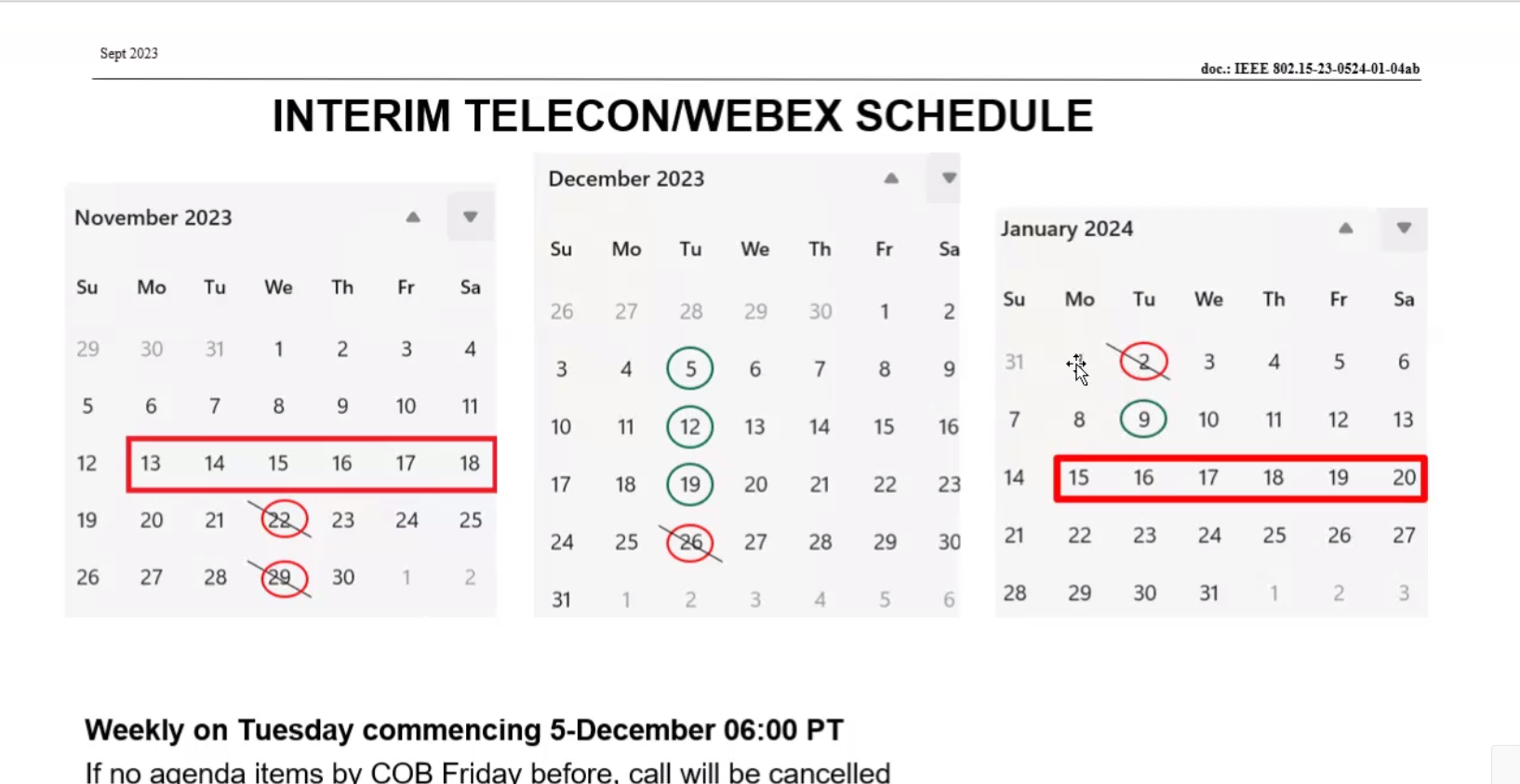 Slide 17